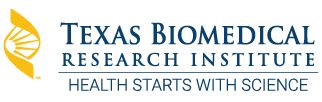 Team Up To Fight TB:Reaching a Consensus to Identify Effective TB Treatments
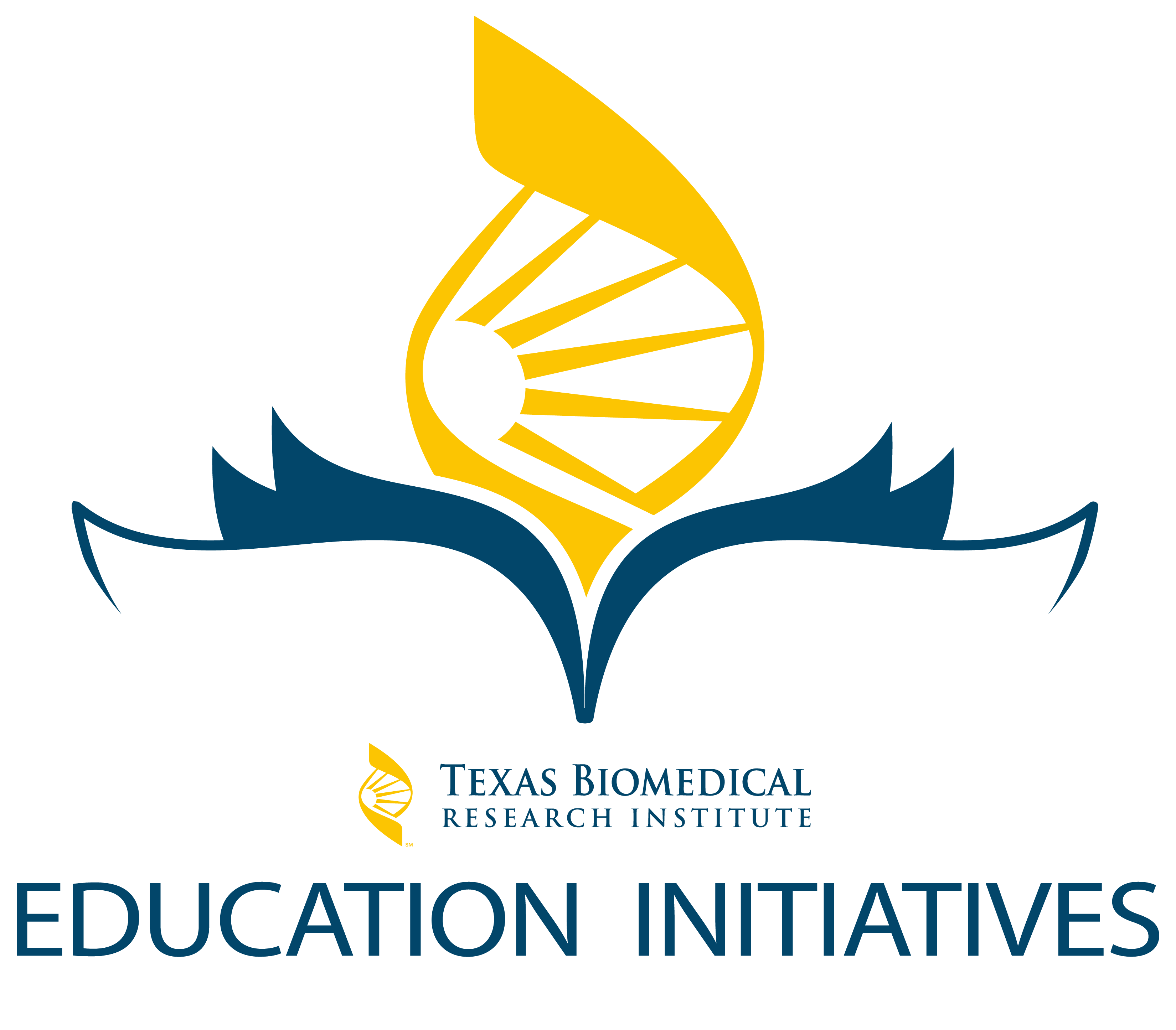 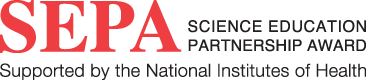 Ashley Arevalo
San Antonio ISD
High School Science

Mayra Barajas
San Antonio ISD
High School Science

David Guadiano, Jr.
San Antonio ISD
High School Math
Teacher Authors
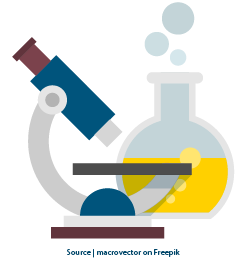 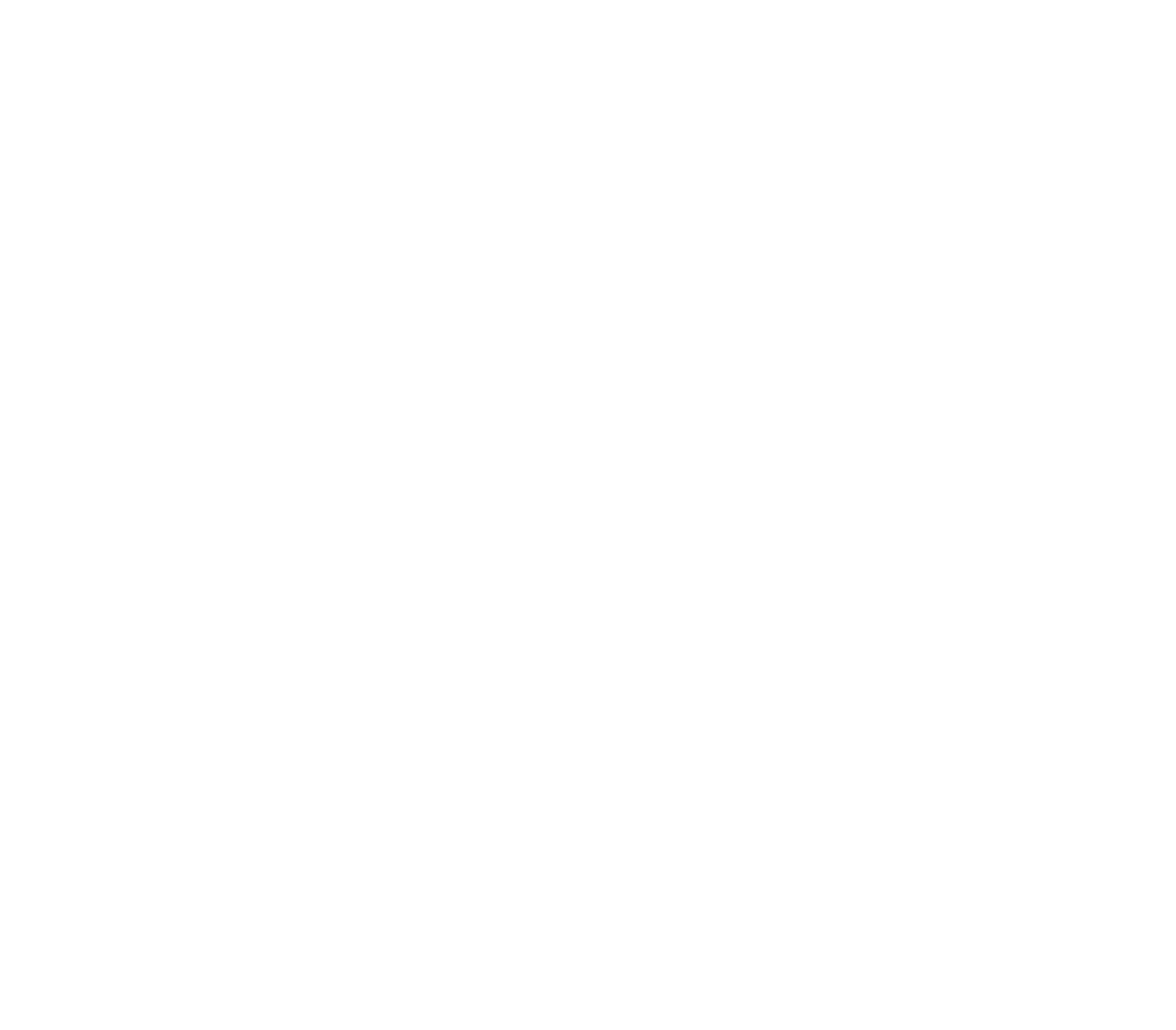 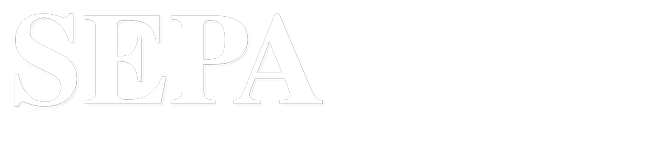 The local health authority in your city has identified tuberculosis (TB) as a significant public health concern due to recent outbreaks and a rise in cases. 

They have launched a community engagement initiative aimed at raising awareness about TB, TB symptoms, and current available treatments. 

As part of this initiative, they are collaborating with Texas Biomedical Research Institute in San Antonio, Texas, to educate residents about the disease and empower residents with essential information.
Activity Introduction
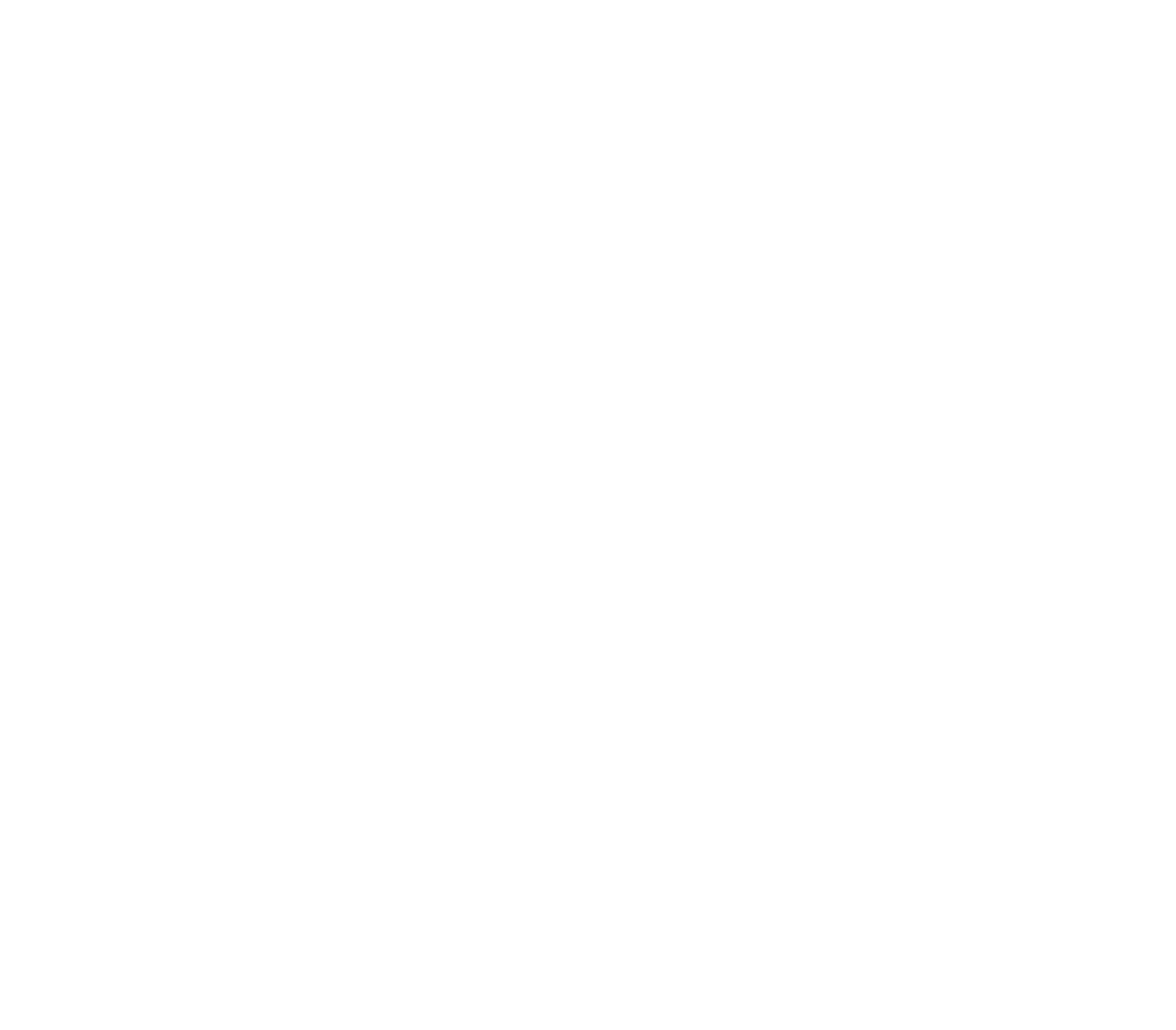 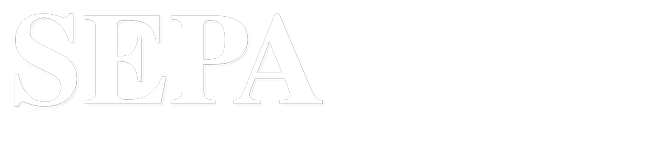 You have been selected to be part of a Local Expert Committee that will recommend a treatment option to promote to the public. 
The Local Expert Committee is composed of experts from three different career fields.  
Each expert is passionate about public health and is determined to make a difference. 

The Local Expert Committee will use the most current research to come to a consensus on their TB treatment recommendation to promote.
Activity Introduction
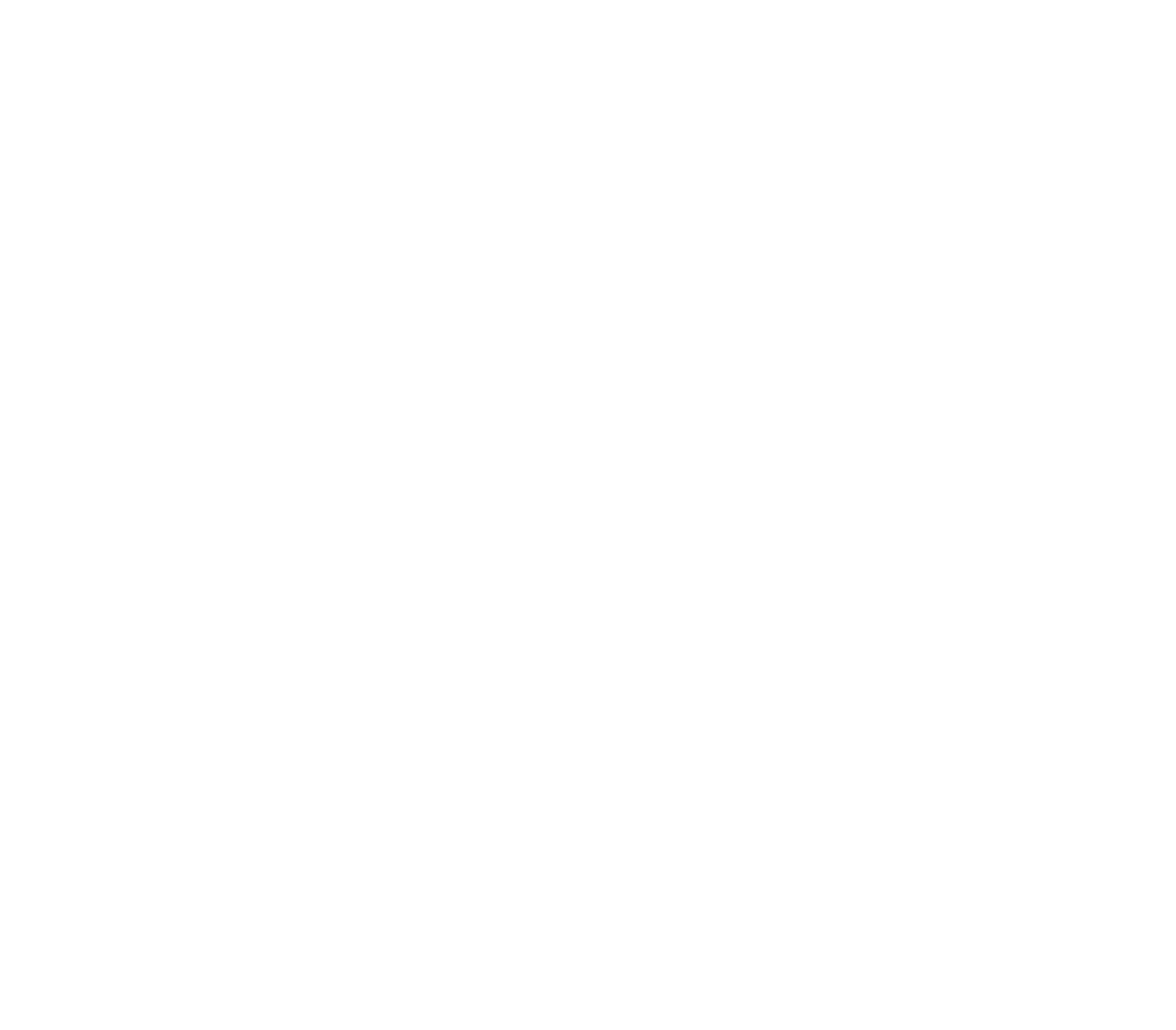 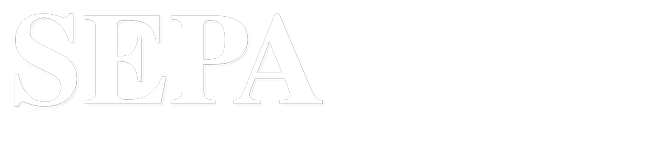 Step 1: Assign Each Student a Profession
Each group must have at least one of each profession.
These groups are Local Expert Groups.
Provide each student with their assigned profession handout.
Activity Step 1
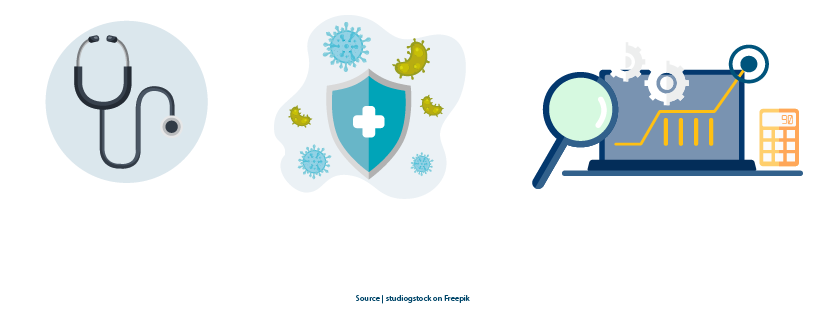 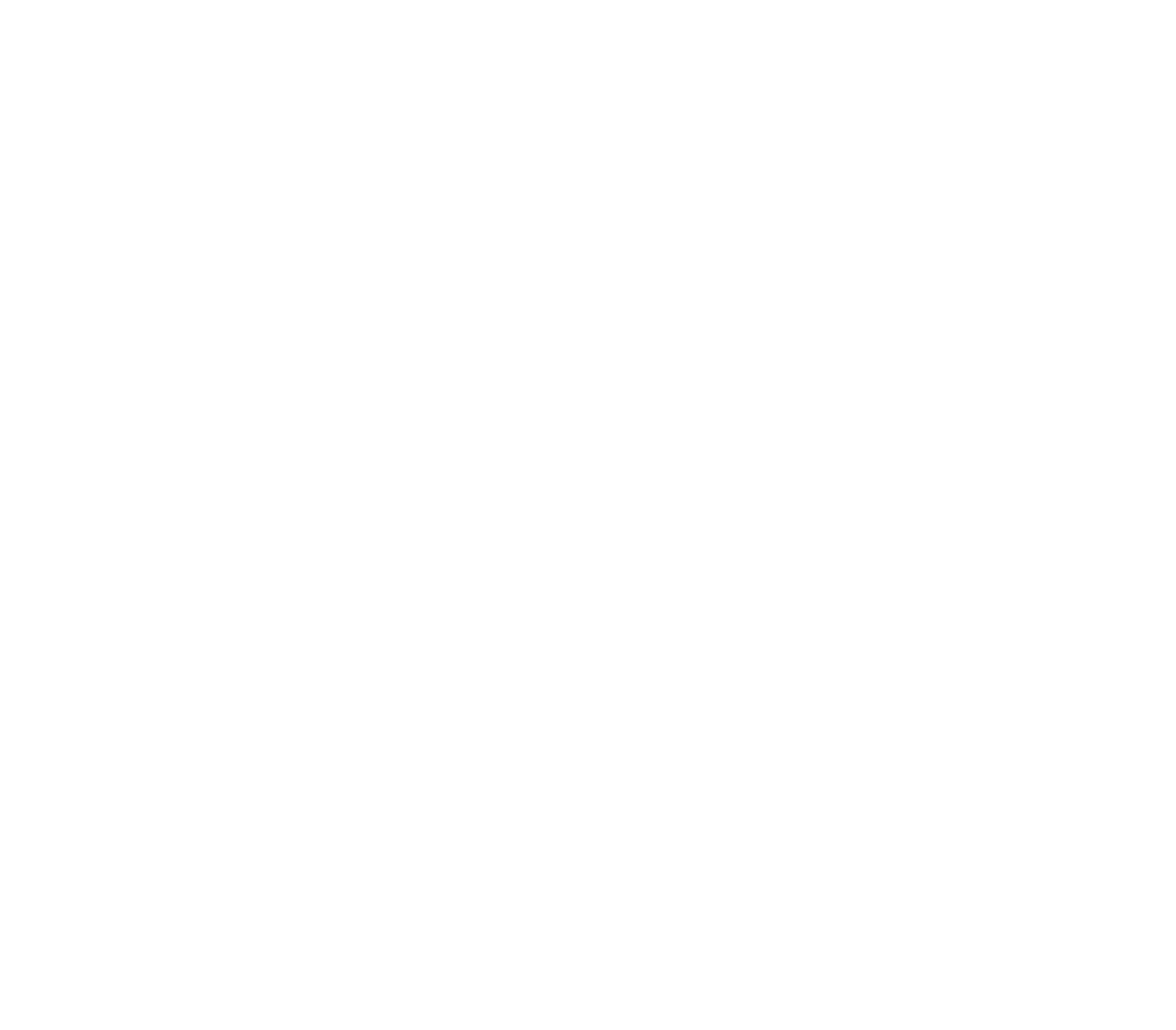 Physician
Medical Expert
Immunologist
Immune System Expert
Statistician
Data Expert
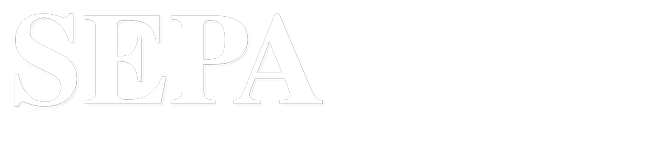 Step 2: Prepping for Professional Conferences
Each professional must attend a “conference” with their peers.
To prepare for discussions at the conference, experts must read assigned sections of the transformed article, Me vs. TB: Boosting the Immune System to Defeat an Ancient Adversary:
Physicians: Background and Host Directed Therapies
Immunologists: Cell Death Pathways, TB, and Apoptosis
Statisticians: Methods and Results
Set a timer for reading assigned sections. Recommend 15 minutes.
Activity Step 2
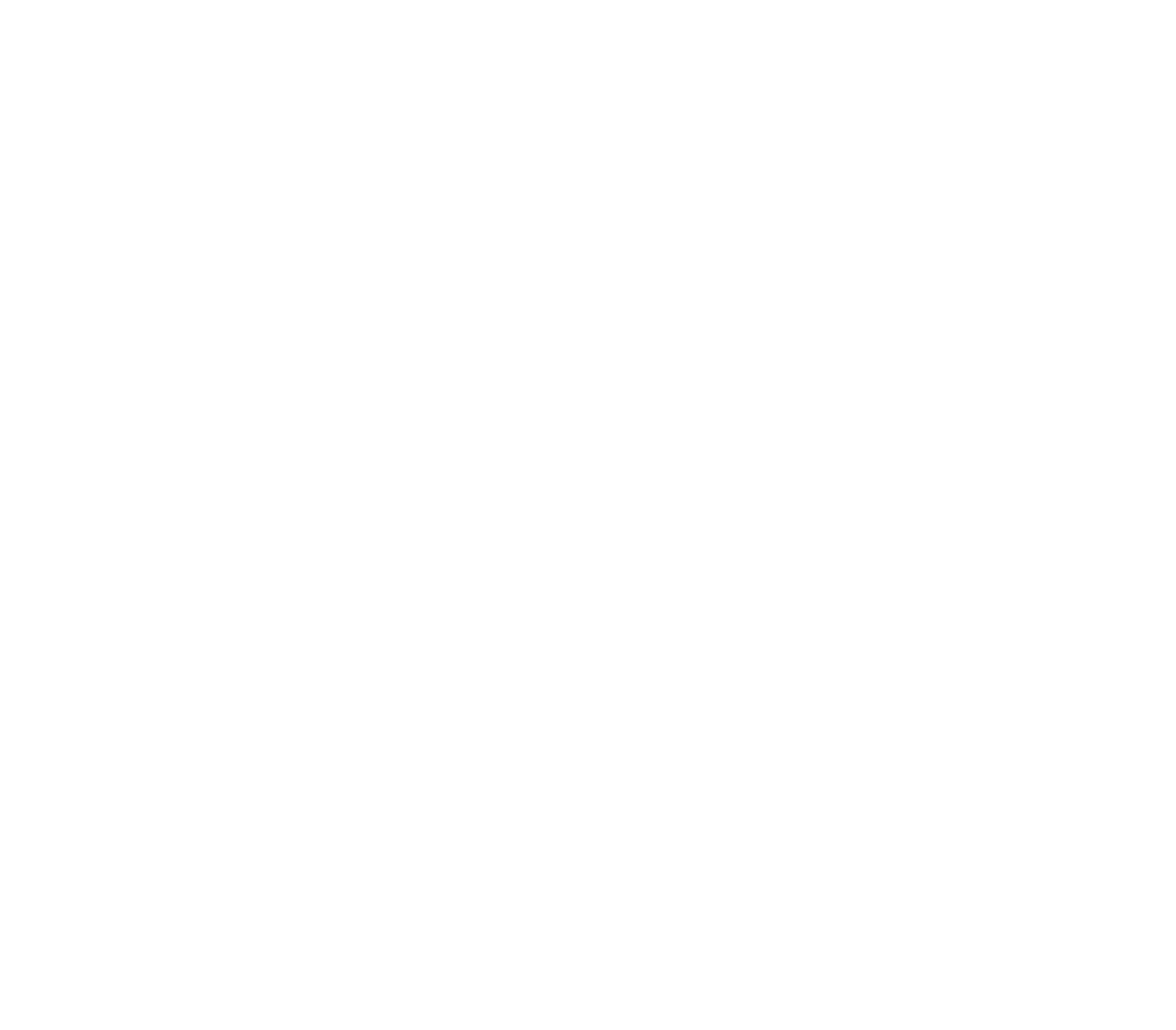 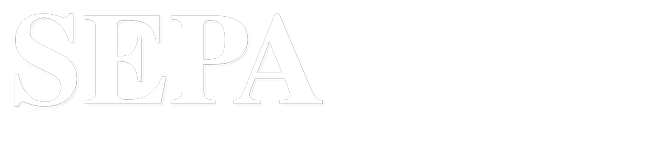 Step 3: Professional Conferences
Professional Conference time!
After reading the assigned sections, each professional will attend conference specific to their profession:
Physician Conference
Immunologist Conference
Statistician Conference
Each conference can have “break out” rooms, creating smaller discussion groups within each professional conference.
Activity Step 3
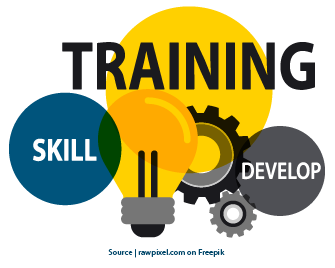 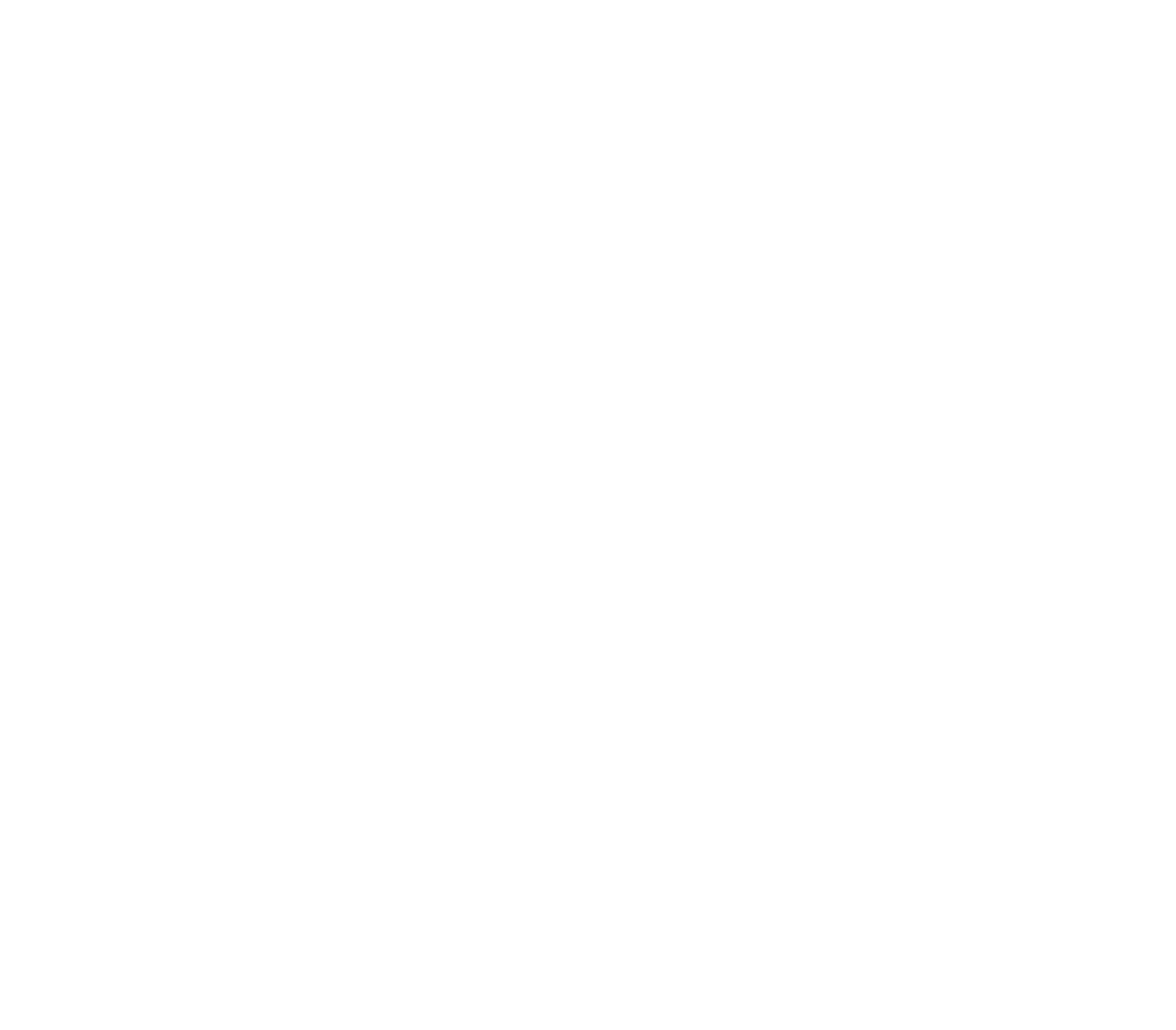 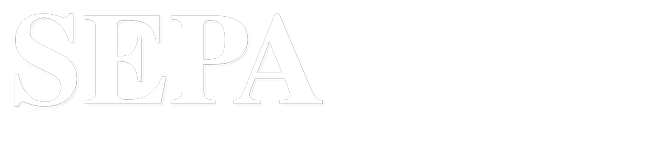 Step 3: Professional Conferences
Professional Conference time!
Using the profession handout, locate the section for your assigned profession.
Discuss the questions:
Refer to sections of the recently read TB article.
Come to a consensus to answer each question pertaining to your profession.
Set a timer for the professional conferences (15:00 min). 
Each professional prepares a summary to take back to their Local Expert Groups.
Set a timer for drafting the summary (5:00 min).
Activity Step 3
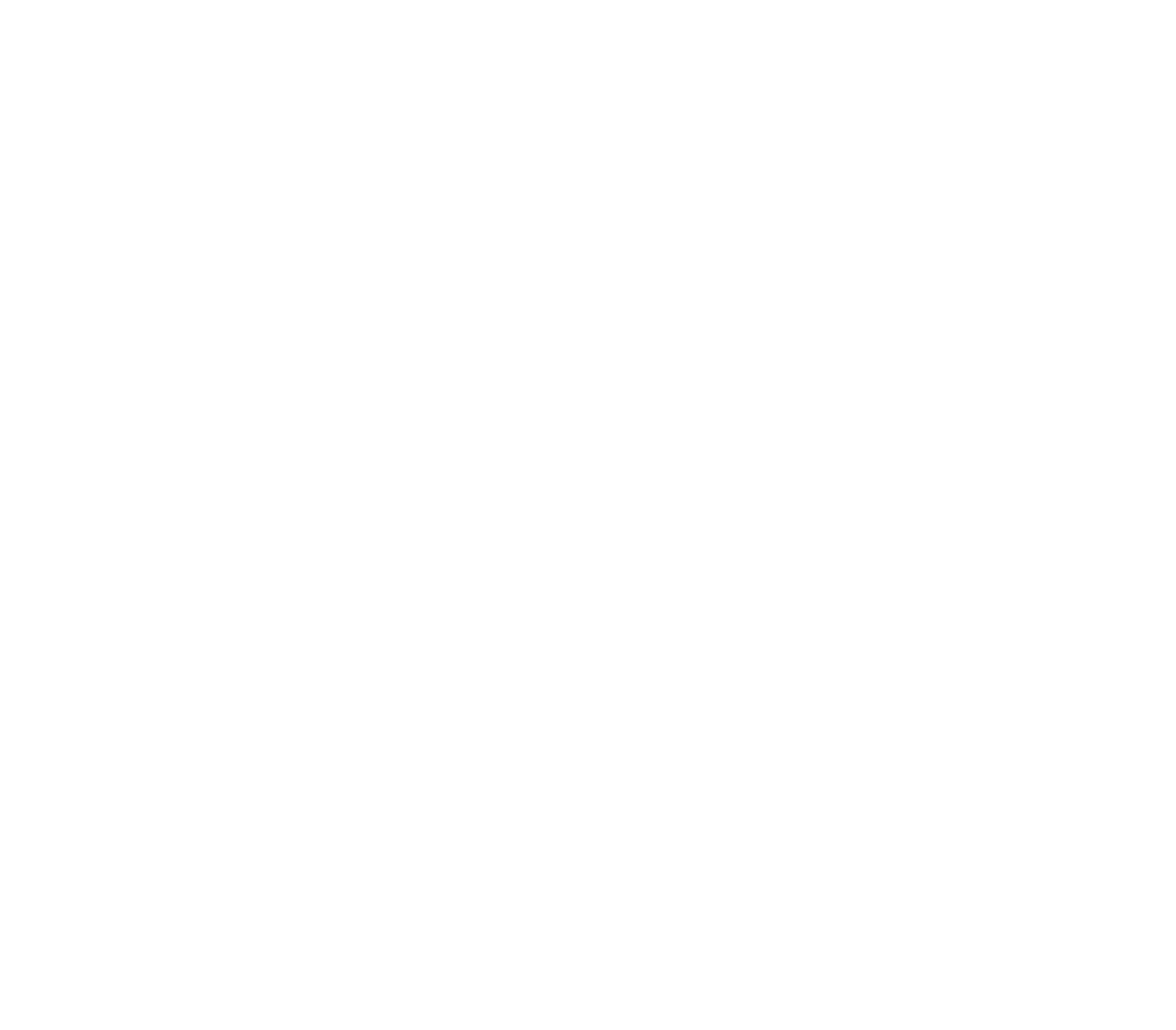 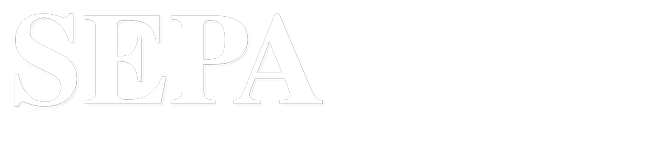 Step 4: Consensus of Local Expert Group
Each professional takes a turn presenting their findings from conference discussions.
During the discussion, fill in the empty sections for each profession.  
Each professional should have their section filled in before returning to the Local Expert Group.
Each Local Expert Group will discuss and come to a consensus to answer the center question on the consensus map, applying CER:
Claim: What is the most effective TB treatment?
Evidence: Identify evidence/data which support your claim.
Reasoning: Explain why the evidence/data supports your claim.
Activity Step 4
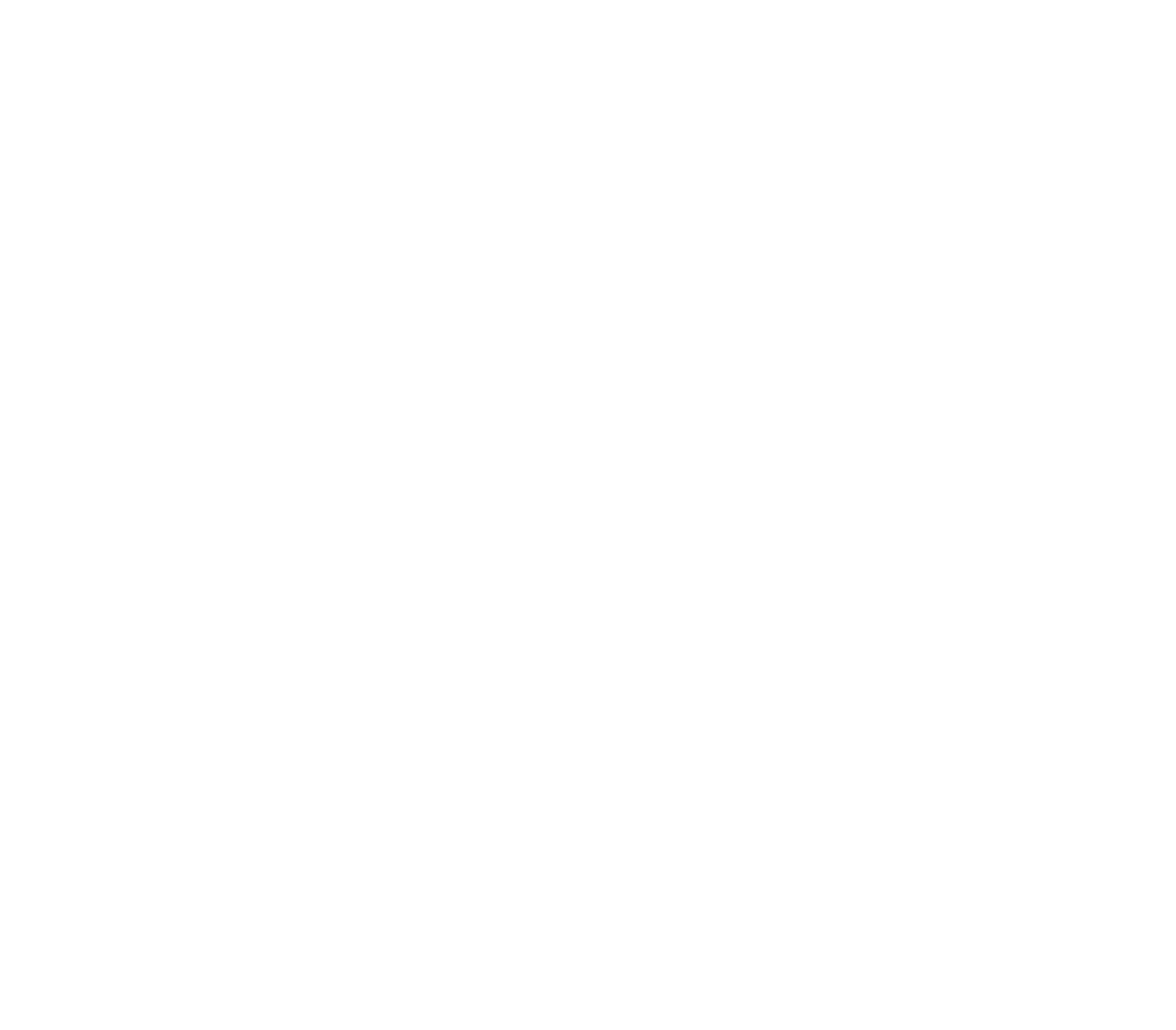 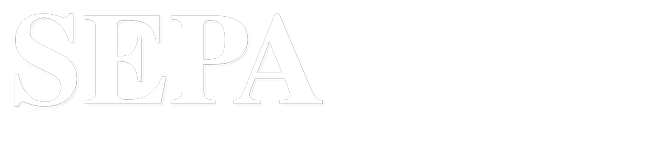